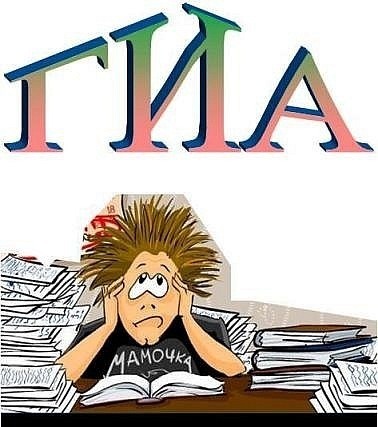 Подготовка к ГИА 2012-2013
Дополнительное занятие по  темам  «Правописание гласных в корне слова» и «Правописание суффиксов»

Гребенникова И.И.
1. В каком ряду во всех словах пропущена безударная проверяемая гласная корня?
1. спец..алист, р..комендация, изб..рательный
2. кр..терий, употр..бить, г..сударственный
3. т..рритория, оп..раться, предст..вление
4. мот..вировать, б..зироваться, произн..шение
2.Найдите слово с чередующейся гласной в корне слова
1. Сг…рели
2. Г…ревать
3. П…дарок
4. Ст…на
3. Найдите слово с проверяемым согласным
1. Вокзал
2. Территория
3. Просьба
4. Поздний
4. В каком слове написание гласного определяется правилом: «Если после корня стоит -А, в корне пиши -А
1. К…сой дождь
2. Прик…снуться к стене
3. К…сательная  линия
4. Прик…сновение ветра
5. Найдите слово с непроизносимым согласным
1. Интерес?ный
2. Прекрас?ный
3. Чудес?ный
4. Чес?ный
6.В каком ряду пропущена безударная гласная  буква в корне?
1.Вгл…деться, выс…та, приг…реть;
2.Выч…тать, зар…дить, оч…ровать;
3.Д…ктовать, заст…лать, д…лина;
4.Ж…леть, разл…чать, уд…вляться.
7. Найдите слово, в котором правописание НН определяется правилом: «В прилагательном, образованном при помощи суффикса –Н- от существительного, основа которого заканчивается на –Н-, пишется НН»
1. осенний
2. соломенный
3. деревянный
4. торжественный
8. Найдите слово, в котором правописание НН определяется правилом: « В наречиях на –о (-е) пишется столько же н, сколько в прилагательных, от которых они образованы».
1. рассеяно
2. стремительно
3. потерянно
4. неожиданно
9. Найдите слово, в котором правописание НН определяется правилом: « В суффиксах полных причастий пишутся две буквы н, если к ним относятся зависимые слова».
1. Маринованные огурцы
2. Засеянное поле 
3. Брошенные людьми
4. Взволнованное море
10. Найдите слово, в котором правописание Н определяется правилом: «В кратких страдательных причастиях пишется одна Н».
1.Грустна 
2.Убеждена 
3.Умна
4.Кожаная
11.. Найдите слово, в котором правописание НН определяется тем, что это полное страдательное причастие образовано от глагола совершенного вида».
1.Тыквенный 
2.Авиационный 
3.Лишённый 
4.Вязанный спицами
9.12.  Найдите слово, в котором правописание Н определяется правилом «В суффиксе -ИН- прилагательного пишется одна буква Н».
1.Гуси…ый
2.Стари…ый
3.Цели…ый
4.Маши…ый
113.Найдите слово, в котором правописание НН определяется правилом: « В суффиксах полных причастий пишутся две буквы н, если к ним относятся зависимые слова».
1.Клюквенный морс
2. Построенный дом
3.Решённая задача
4.Выполненный учеником
взаимопроверка
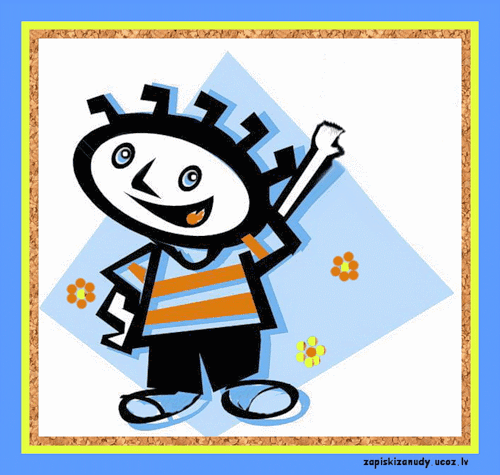